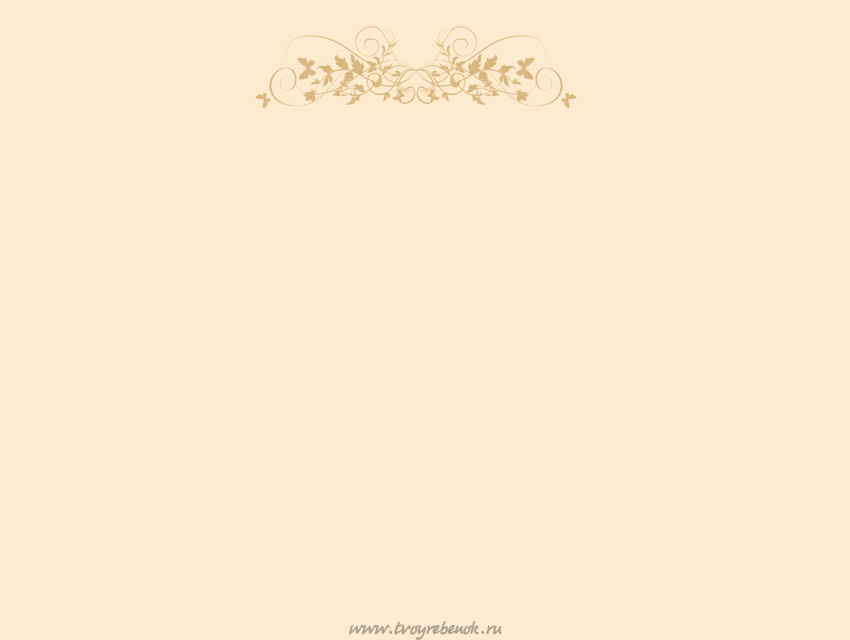 « Улыбкой ясною природа
Сквозь сон встречает утро года». 
                                            
                                            А.С. Пушкин
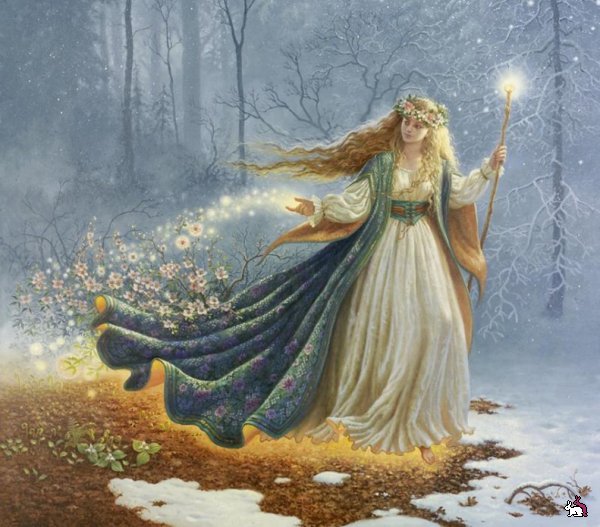 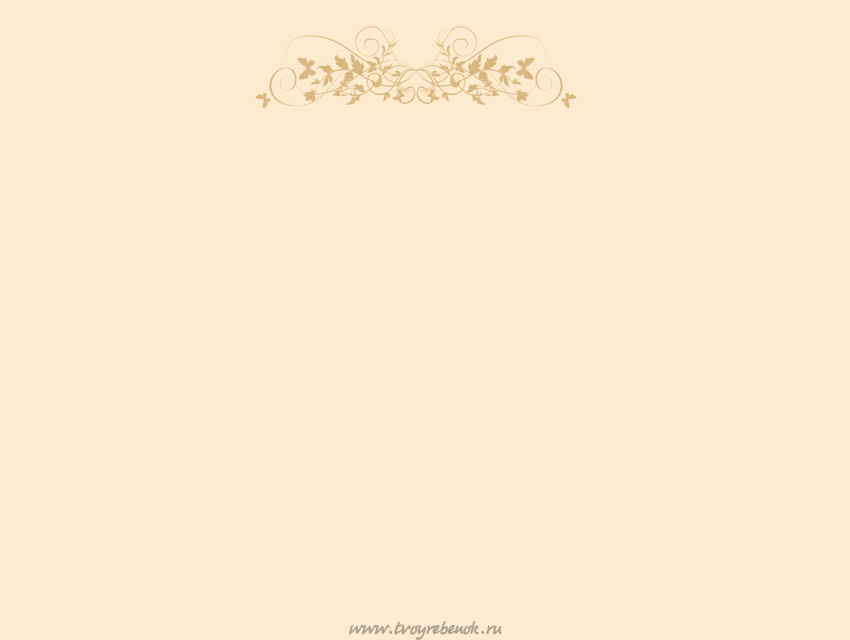 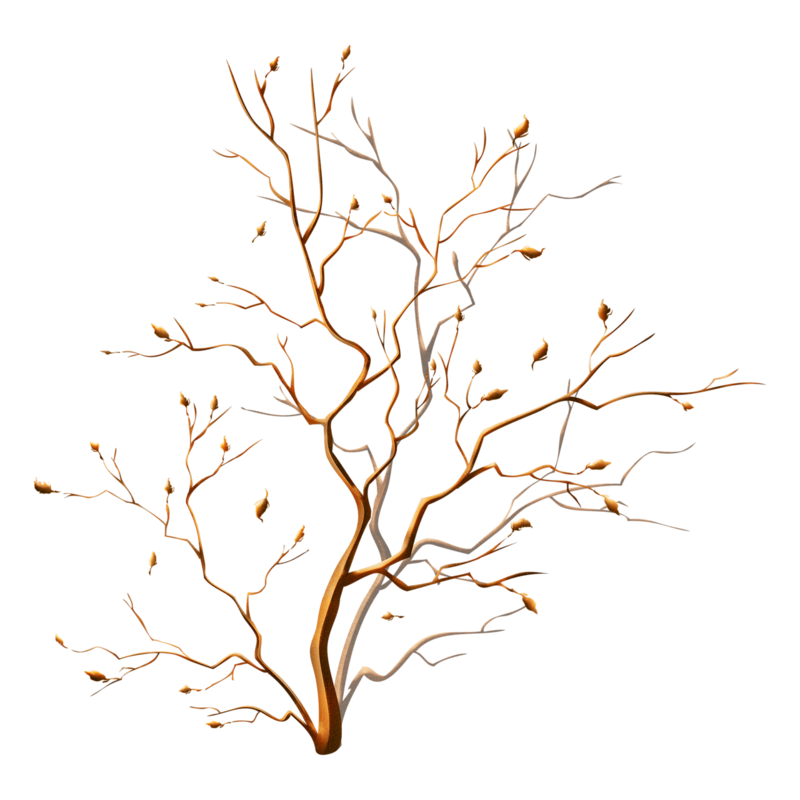 Словосочетание

Простое предложение

Сложное предложение

Текст
Расставьте знаки препинания в предложениях, определите основы:

Уж все тебя ждут дорогая Весна!

Кистью мягкою весна на ветвях рисует почки.

Вот и снег последний в поле тает белый пар восходит от земли.
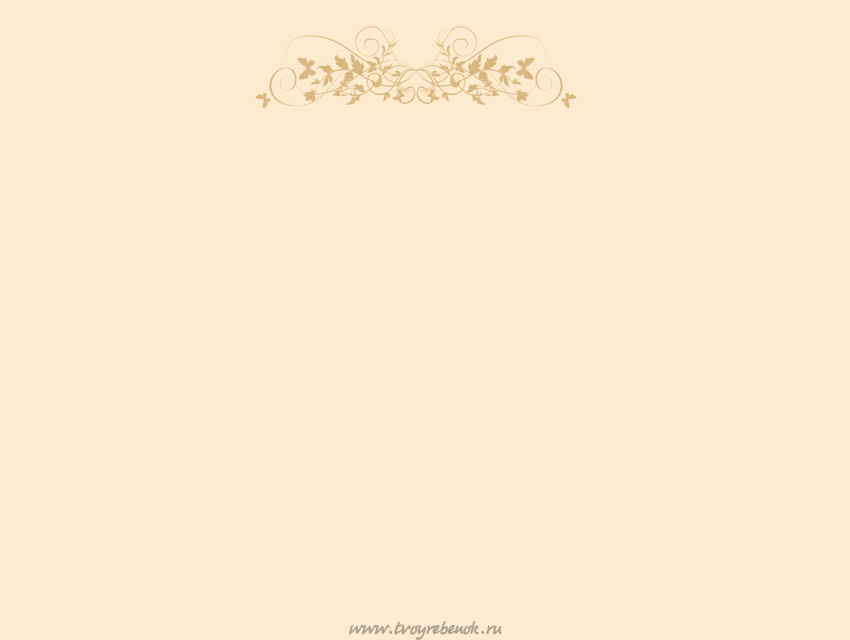 Вставьте пропущенные буквы, расставьте знаки препинания:
1.Наступила ранняя весна. 2.Солнце св..тило  ярко и снег  быстро растаял. 3. Вода поднялась и зат..пила  бобровую хатку. 4. Бобры перет…щили бобрят на сухие листья но вода подобралась еще выше. 5. Бобрята ок…зались в воде и поплыли в разные стороны. 6. Один бобренок начал тонуть а я смог его спасти.
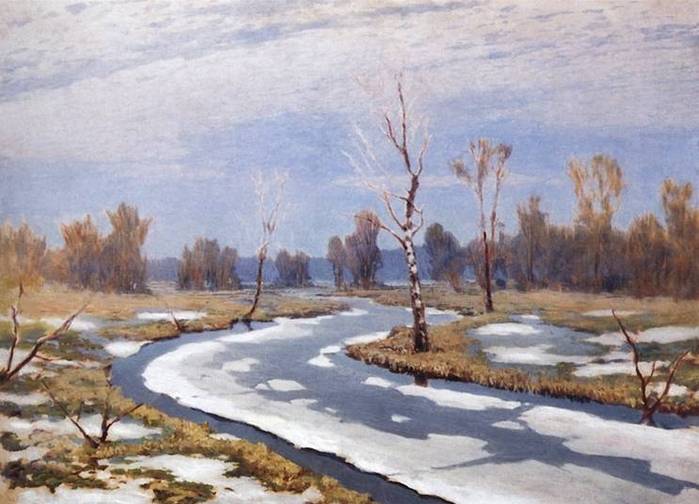 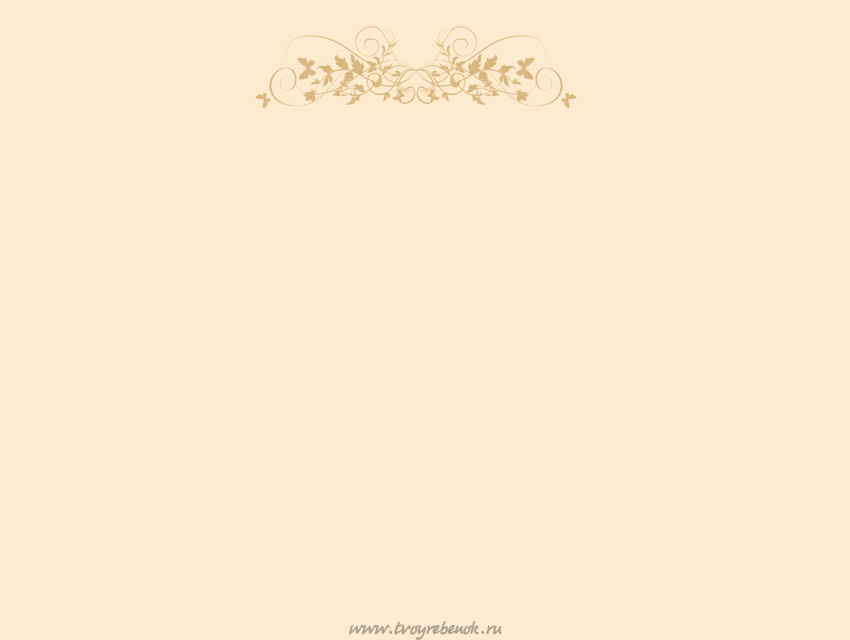 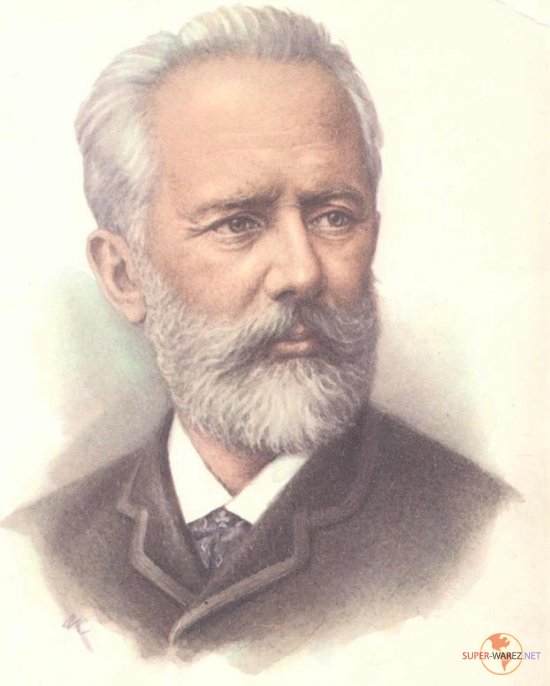 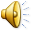 А. Куинджи «Ранняя весна».
П. Чайковский. Композиция «Времена года. Март».
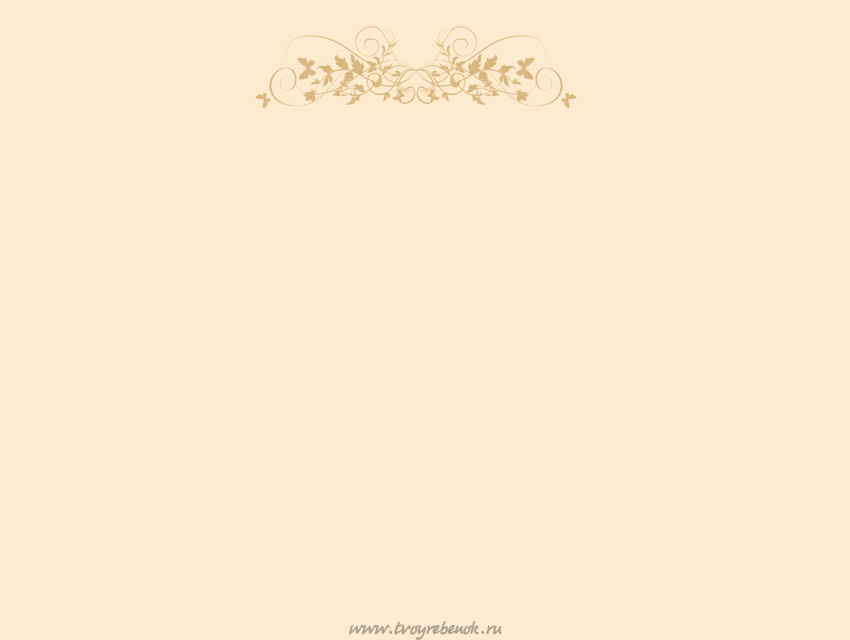 Расставьте знаки препинания, объясните их постановку:

Проходила весна по опушке сквозь весенние синие сны и тихонько светились веснушки на лице у девчонки весны.           (В. Орлов)

Еще в полях белеет снег а воды уж весной шумят.                                   (Ф.Тютчев)
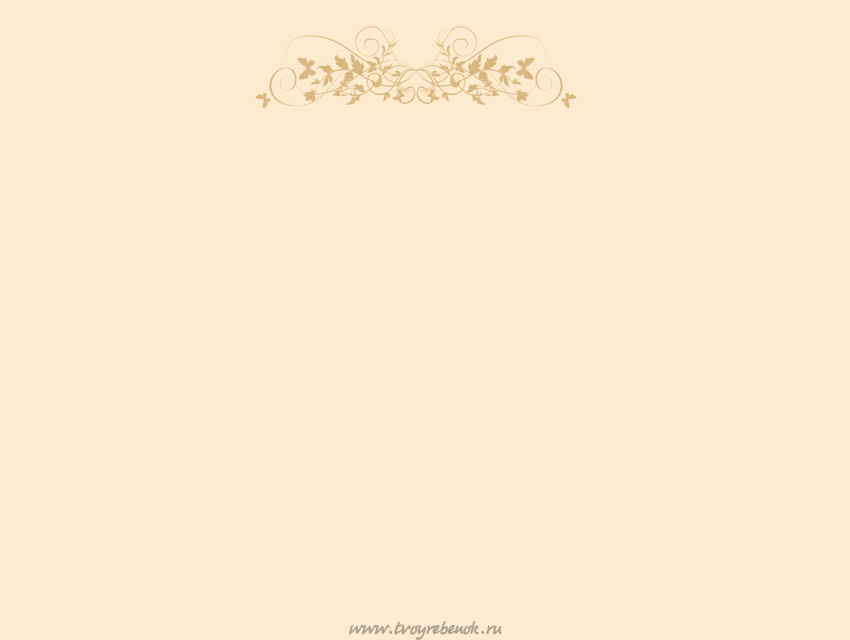 Домашнее задание п. 16

Упр. 98